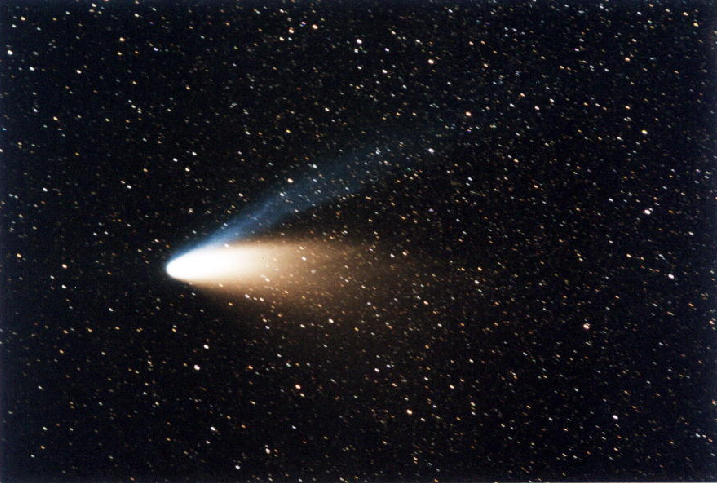 МБОУ «ГИМНАЗИЯ №11»
Г.Бийск
ПОРАЗИТЕЛЬНЫЕ 
КОСМИЧЕСКИЕ ФАКТЫ !!!
ПРАВДИВЫЕ И
 УДИВИТЕЛЬНЫЕ ФАКТЫ
О ВСЕЛЕННОЙ, ПЛАНЕТАХИ ЗВЁЗДАХ !!!
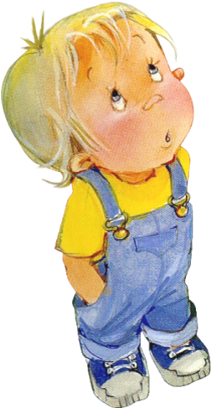 АВТОР  РАБОТЫ:  квасников Константин
КЛАСНЫЙ РУКОВОДИТЕЛЬ: 
МАКУШИНА ИРИНА ИВАНОВНА
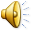 ПОРАЗИТЕЛЬНЫЕ 
КОСМИЧЕСКИЕ ФАКТЫ !!!
САМАЯ МАЛЕНЬКАЯ ЗВЕЗДА
 В СОТНЮ РАЗ БОЛЬШЕ ЮПИТЕРА, 
САМОЙ БОЛЬШОЙ ПЛАНЕТЫ 
СОЛНЕЧНОЙ СИСТЕМЫ!
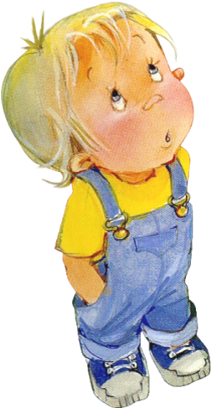 ПОРАЗИТЕЛЬНЫЕ 
КОСМИЧЕСКИЕ ФАКТЫ !!!
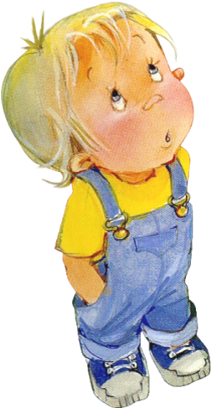 СОЛНЦЕ ТЯЖЕЛЕЕ ЗЕМЛИ В 330 000 РАЗ;
 В НЁМ ПОМЕСТИЛОСЬ БЫ 
ОКОЛО 1,3 МИЛЛИОНА ТАКИХ ПЛАНЕТ, 
КАК НАША.
ПОРАЗИТЕЛЬНЫЕ 
КОСМИЧЕСКИЕ ФАКТЫ !!!
САМЫЕ ИЗВЕСТНЫЕ 
ИЗ 88 ОТКРЫТЫХ ДО СИХ ПОР СОЗВЕЗДИЙ 
НОСЯТ ИМЕНА ГЕРОЕВ АНТИЧНЫХ МИФОВ
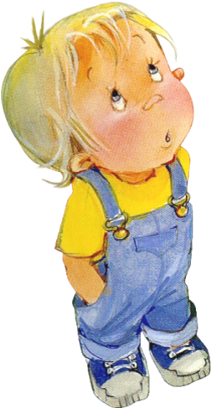 ПОРАЗИТЕЛЬНЫЕ 
КОСМИЧЕСКИЕ ФАКТЫ !!!
В  1975 году вспыхнула звезда 
в созвездии Лебедя, после чего
Её яркость выросла в 20 миллионов раз!
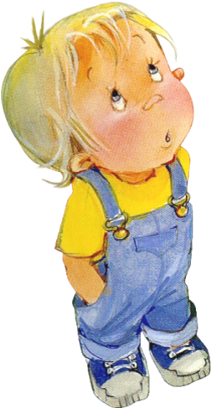 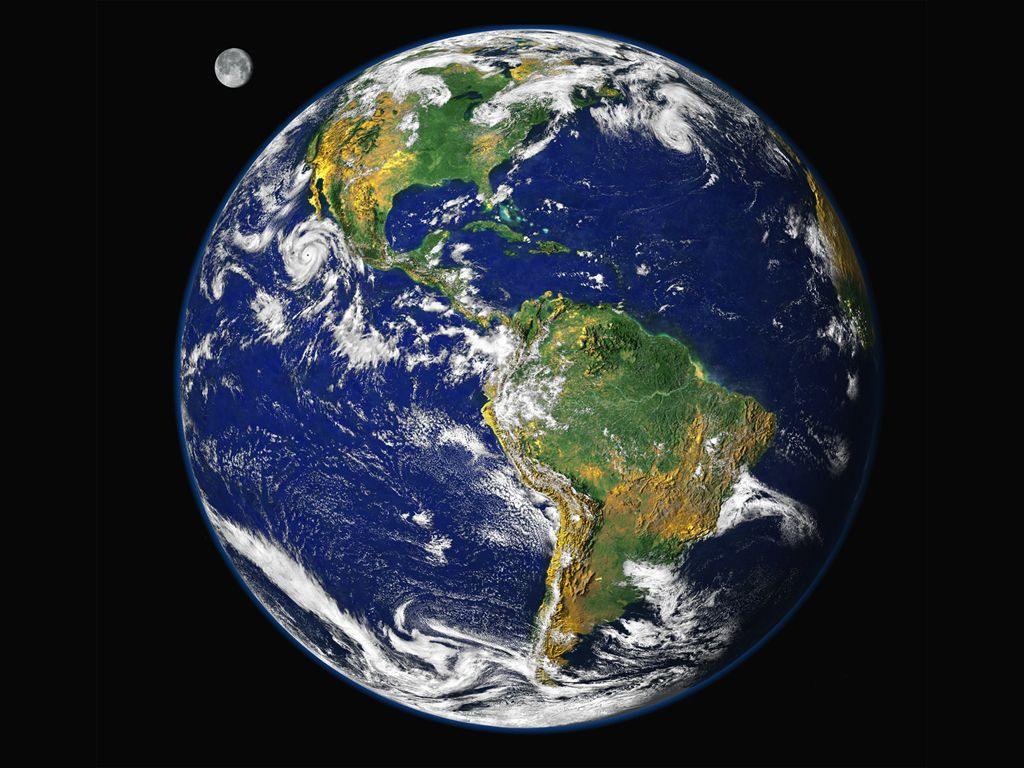 ПОРАЗИТЕЛЬНЫЕ 
КОСМИЧЕСКИЕ ФАКТЫ !!!
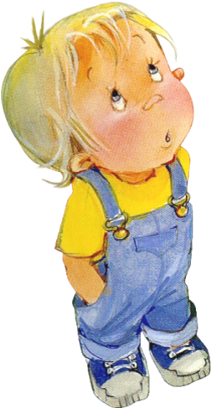 ЕСЛИ ПРЕДСТАВИТЬ, 
ЧТО ЗЕМЛЯ  - ПЕСЧИНКА, 
ТО СОЛНЕЧНАЯ СИСТЕМА-СТАДИОН 
ЕЁ ДИАМЕТР 20 МЛРД. КМ !
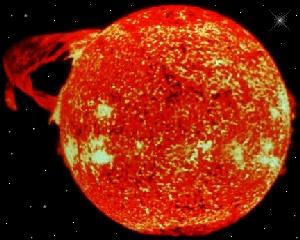 ПОРАЗИТЕЛЬНЫЕ 
КОСМИЧЕСКИЕ ФАКТЫ !!!
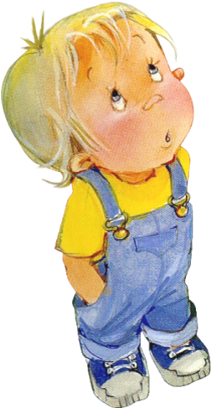 СОЛНЦЕ-ЗВЕЗДА СРЕДНЕЙ ВЕЛИЧИНЫ. 
ОНО СВЕТИТ УЖЕ 5 МИЛЛИОНОВ ЛЕТ И
БУДЕТ СВЕТИТЬ СТОЛЬКО ЖЕ !
ПОРАЗИТЕЛЬНЫЕ 
КОСМИЧЕСКИЕ ФАКТЫ !!!
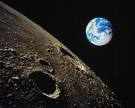 НА ЛУНЕ МОЖНО ЗАМЕТИТЬ 
БОЛЬШИЕ ТЁМНЫЕ ПЯТНА .
ИХ НАЗЫВАЮТ МОРЯМИ, 
ХОТЯ ТАМ НЕТ НИ КАПЛИ ВОДЫ!
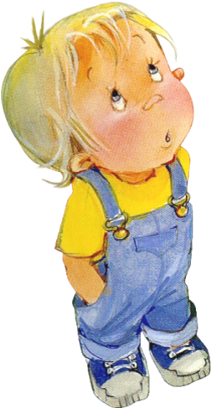 ПОРАЗИТЕЛЬНЫЕ 
КОСМИЧЕСКИЕ ФАКТЫ !!!
С ПОМОЩЬЮ РАДИОТЕЛЕСКОПОВ 
АСТРОНОМЫ МОГУТ ЗАГЛЯНУТЬ В ГЛУБЬ
ТУМАННОСТЕЙ, ГДЕ ЗАРОЖДАЮТСЯ ЗВЁЗДЫ!
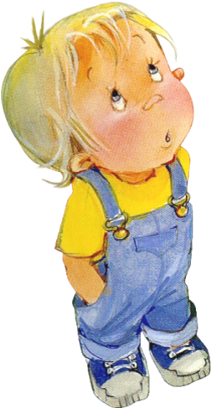 ПОРАЗИТЕЛЬНЫЕ 
КОСМИЧЕСКИЕ ФАКТЫ !!!
САМАЯ БОЛЬШАЯ ОБСЕРВАТОРИЯ 
НАХОДИТСЯ НА ГАВАЙЯХ НА 
ВЕРШИНЕ ПОТУХШЕГО ВУЛКАНА МАУНА-КЕА!
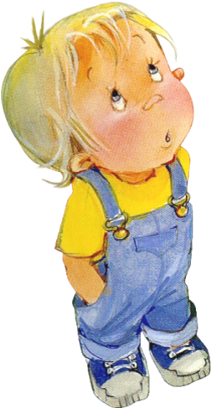 ПОРАЗИТЕЛЬНЫЕ 
КОСМИЧЕСКИЕ ФАКТЫ !!!
65 млн лет назад 
на Землю упал гигантский метеорит, 
изменив климат! 
Самый большой кратер находится в США.
Он образовался в результате столкновения 
с Землёй огромного метеорита 50 000 лет назад
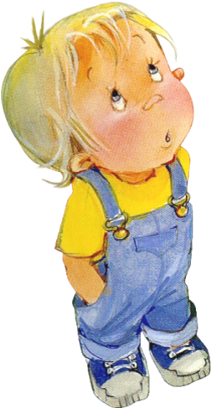 ПОРАЗИТЕЛЬНЫЕ 
КОСМИЧЕСКИЕ ФАКТЫ !!!
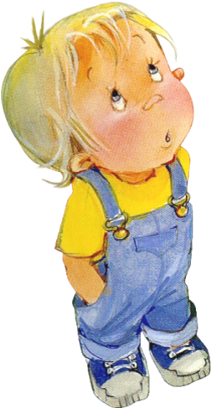 У АСТЕРОИДОВ ТАКАЯ 
СЛАБАЯ ГРАВИТАЦИЯ, 
ЧТО МЯЧИК МОГ БЫ ВРАЩАТЬСЯ 
ВОКРУГ НИХ КАК СПУТНИК!
НА НЕПТУНЕ ДУЮТ 
САМЫЕ СИЛЬНЫЕ ВЕТРЫ
 В СОЛНЕЧНОЙ СИСТЕМЕ .
ИХ СКОРОСТЬ ДОСТИГАЕТ 2500 КМ/Ч!
ПОРАЗИТЕЛЬНЫЕ 
КОСМИЧЕСКИЕ ФАКТЫ !!!
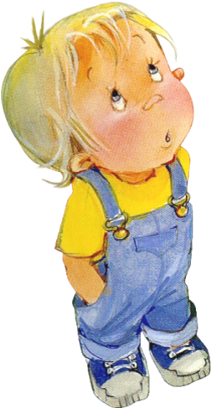 НА ТРИТОНЕ (СПУТНИКЕ НЕПТУНА)
МНОГО ВУЛКАНОВ, НО ОНИ ИЗВЕРГАЮТ 
НЕ ЛАВУ, А ЛЁД!
ПОРАЗИТЕЛЬНЫЕ 
КОСМИЧЕСКИЕ ФАКТЫ !!!
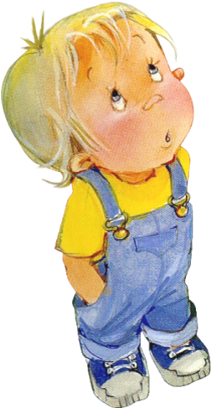 ПОРАЗИТЕЛЬНЫЕ 
КОСМИЧЕСКИЕ ФАКТЫ !!!
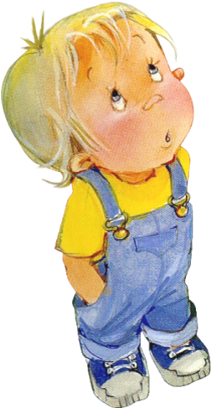 ПОРАЗИТЕЛЬНЫЕ 
КОСМИЧЕСКИЕ ФАКТЫ !!!
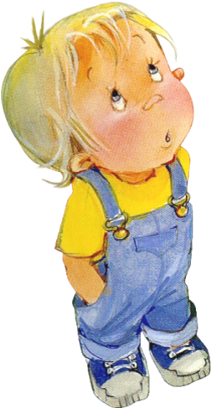 ЕСЛИ БЫ ТЫ СВАЛИЛСЯ 
В ЧЁРНУЮ ДЫРУ, 
ЕЁ СИЛА ПРИТЯЖЕНИЯ РАСТЯНУЛА БЫ ТЕБЯТОНЬШЕ НИТКИ !
ПОРАЗИТЕЛЬНЫЕ 
КОСМИЧЕСКИЕ ФАКТЫ !!!
В ЦЕНТРЕ САМЫХ КРУПНЫХ 
ЗВЁЗД ТЕМНЕРАТУРА ДОСТИГАЕТСОТЕН МИЛЛИОНОВ ГРАДУСОВ !
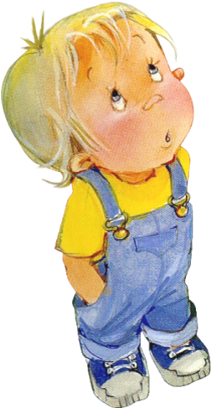 БЛИЖАЙШАЯ ЗВЁЗДНАЯ СИСТЕМА 
АЛЬФА ЦЕНТАВРА
 НАХОДИТСЯ НА РАССТОЯНИИ
4,2 СВЕТОВЫХ ГОДА
ОТ ЗЕМЛИ !
ПОРАЗИТЕЛЬНЫЕ 
КОСМИЧЕСКИЕ ФАКТЫ !!!
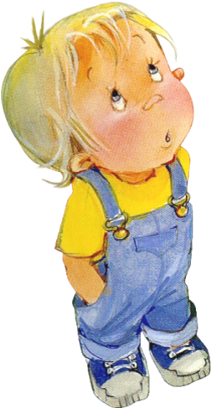 САМАЯ МАЛЕНЬКАЯ ЗВЕЗДА
 В СОТНЮ РАЗ БОЛЬШЕ ЮПИТЕРА, 
САМОЙ БОЛЬШОЙ ПЛАНЕТЫ 
СОЛНЕЧНОЙ СИСТЕМЫ!
ПОРАЗИТЕЛЬНЫЕ 
КОСМИЧЕСКИЕ ФАКТЫ !!!
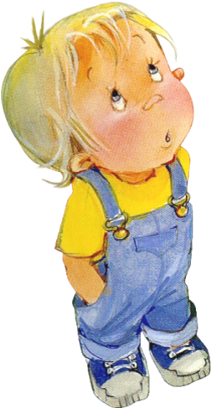 НА ПЛАНЕТЕ, ВРАЩАЮЩЕЙСЯ ВОКРУГ ЗВЕЗДЫ
В СОЗВЕЗДИИ ПЕГАСА,  
ТЕМПЕРАТУРА 1315 ГРАДУСОВ,
А ГОД ДЛИТСЯ 4 ДНЯ !
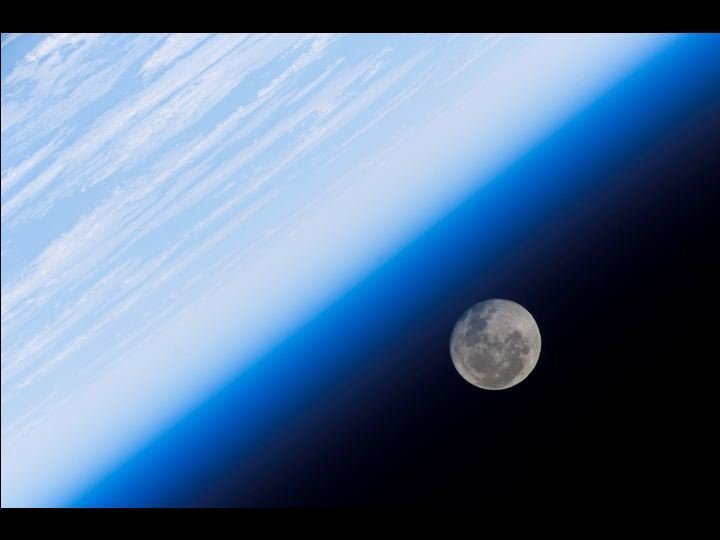 БЛАГОДАРИМ 
ЗА ВНИМАНИЕ !!!